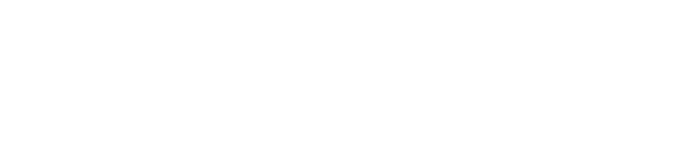 Spravme spolu zo Slovenska lepšie miesto pre život
INTERAKTÍVNA štúdia
Michal Piško											Nový Smokovec, November 2019
Róbert Pakan
Jana Remešová
Priebeh ŠTÚDIE
Predstavenie aktivity

Rozdelenie do skupín

Práca v skupinách
(video, status)

Predstavenie PROGRAMU S OTÁZKAMI

Výsledky a zhrnutie

Hlasovanie
5 min

5 MIN

20 min


20 min


5 MIN

DODATOČNE
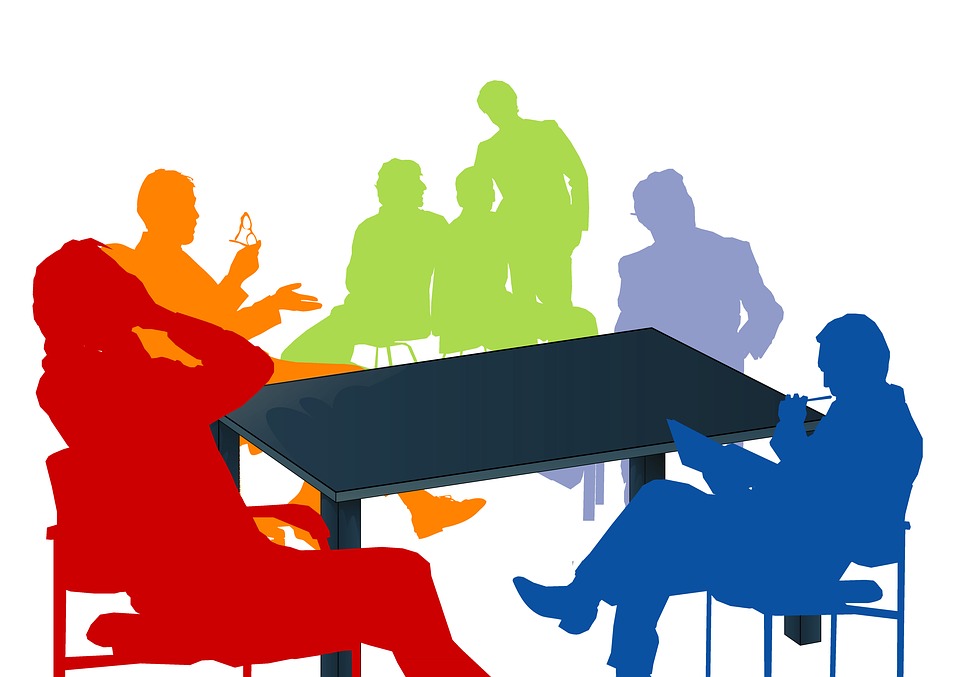 lepšie Slovensko?
Predstavte si, že ste poslancami parlamentu, ktorí môžu v obmedzenej miere upraviť štátny rozpočet predložený vládou

V diskusii je 12 opatrení na zlepšenie života na Slovenku, ktoré si však vyžadujú výdavky (označené známkami od 1 po 3 podľa ich finančnej náročnosti: 1 – menšia náročnosť; 2 – stredná náročnosť; 3 – väčšia náročnosť)

Na ich presadenie ale potrebujete zaviesť aj opatrenia (rovnako ich je k dispozícii 12), ktoré do rozpočtu prinesú príjmy, resp. úspory v rovnakej výške, ako Vami presadené výdavky. To znamená, že súčet známok Vami prijatých výdavkov musí byť rovnaký ako súčet známok Vami prijatých príjmov/úspor 

Počet opatrení nie je limitovaný (k dispozícii máte 12 príjmových a 12 výdavkových opatrení), podmienkou je iba zhodný súčet známok na príjmovej aj výdavkovej strane rozpočtu 

Ako bude Váš rozpočet vyzerať?
lepšie Slovensko?
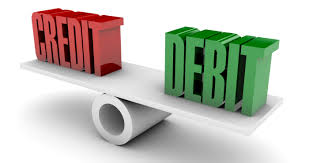 Rozdelenie do štyroch skupín 

Každá skupina si zvolí meno 
	svojej politickej strany (a zapíše ho na flipchart)

Každá strana si vyberie jedného spravodajcu

Členovia strany diskutujú a zapisujú zlepšujúce opatrenia na flipchart (výdavková časť)

Následne diskutujú a zapisujú úsporné opatrenia na flipchart (príjmová časť) 

Súčet známok opatrení výdavkovej a príjmovej časti musí byť zhodný

Spravodajca každej skupiny predstaví pred novinármi dohodnuté opatrenia
Ako na populizmus
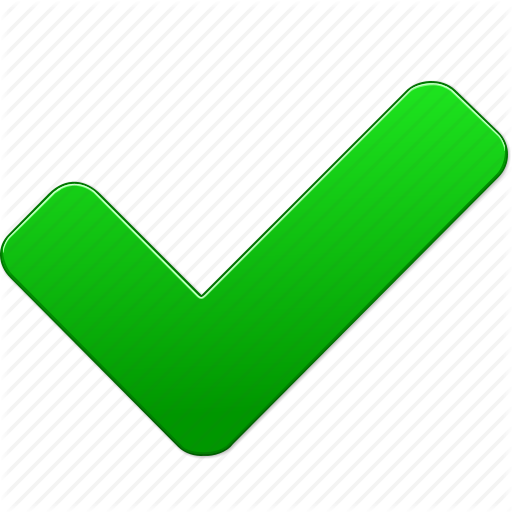 Politici často sľubujú viac, ako môžu splniť (Ide im o veľa) 
Sú sľuby politikov reálne? Dajú sa prakticky uskutočniť? 
	(Napríklad zbavíme Slovensko korupcie - ???)
Aké sú náklady na opatrenie? Ide o reálnu mieru zaťaženia?
	(Obnovenie zbrojárske výroby a neutralita SR – odhad. náklady 7 mld. eur (štátny rozpočet 15,5 mld. eur)
Ponúkajú politici aj konkrétne riešenie ako výdavky vykryť?
	(Zrušiť poplatok do NATO + 9 mil. eur – 0,05% štátneho rozpočtu)
Nemôže opatrenie vyvolať neželané vedľajšie účinky?
	(Zvýšenie daní pre podniky – úbytok pracovných miest, daňová optimalizácia...)
Je opatrenie efektívne a spravodlivé (adresné)?
	(Vlaky zadarmo využijú ľudia mimo železničných tratí obmedzene)
Neskrýva sa za opatrením skrytý záujem subjektov blízkych politikom?
	(napr. zníženie DPH na produkt dodávaný prevažne jedným hráčom)  
Spätný odpočet – splnili politici svoje sľuby? 
	(Ponúkli prípadne hodnoverné dôvody prečo nie?
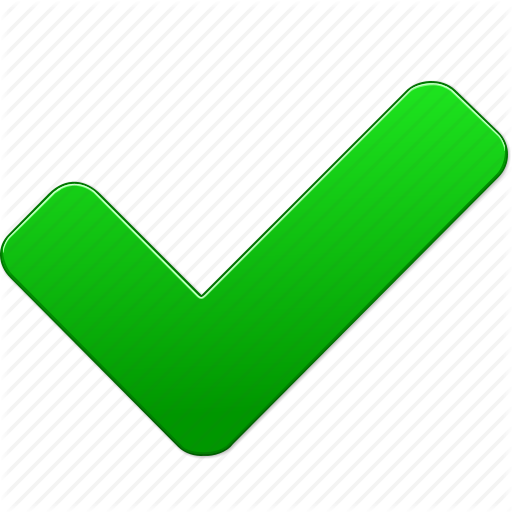 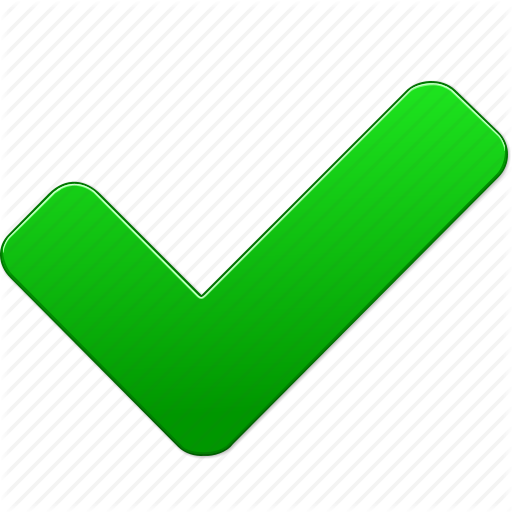 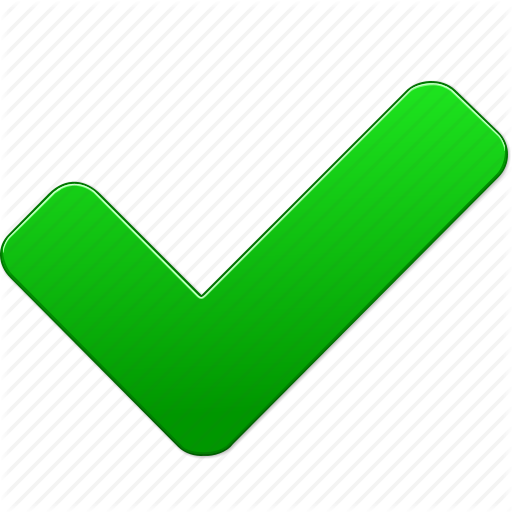 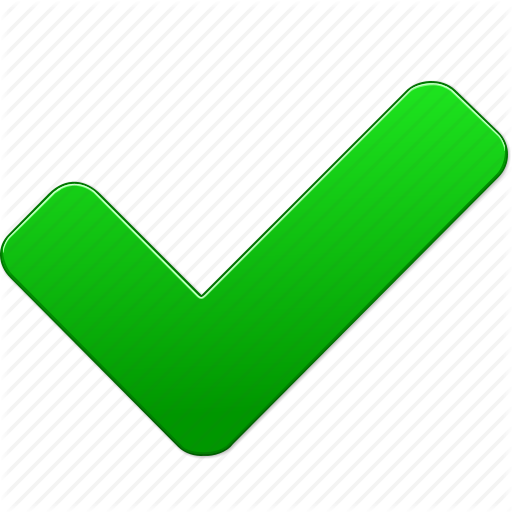 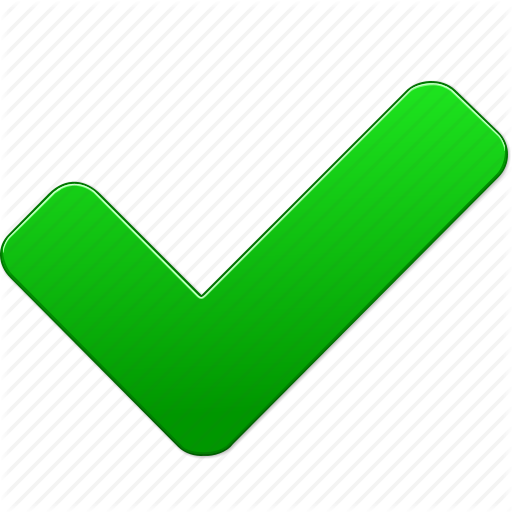 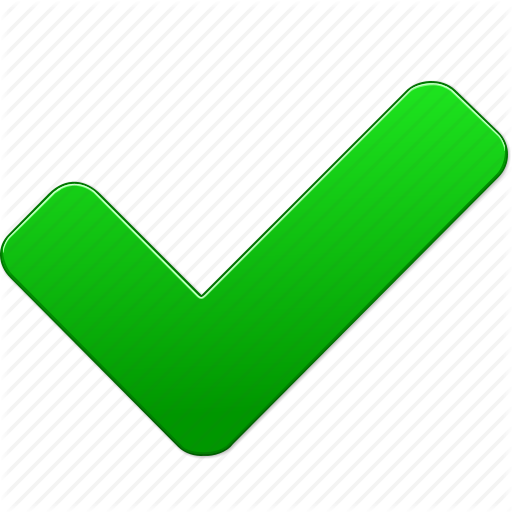 Kto PRESVEDČÍ VOLIČOV?
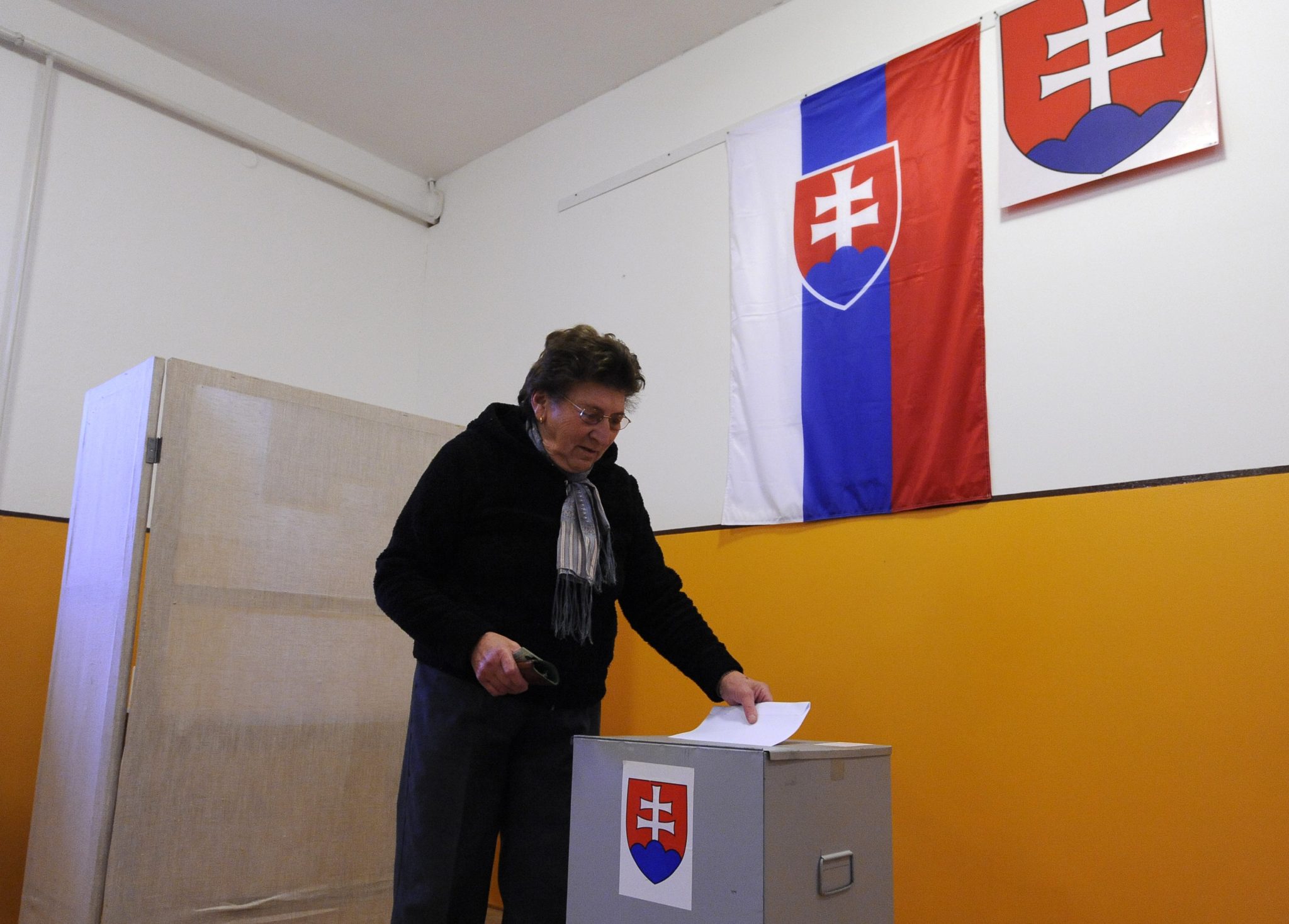 Ďakujeme za účasť i pozornosť
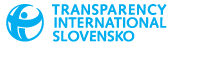 www.transparency.sk
© 2019 Transparency International Slovensko. All rights reserved.